English Home Learning
Week Beginning 02.11.20
This week…
Day 1 – Grammar: Informal/formal language 
Day 2 – Reading: Petronas
Day 3 – Writing: Power of Reading - Clockwork
Day 4 – Writing: Power of Reading - Clockwork
Day 5 – Writing: Power of Reading – Clockwork

Spelling practice website
Day 1 – Grammar: Informal/formal language
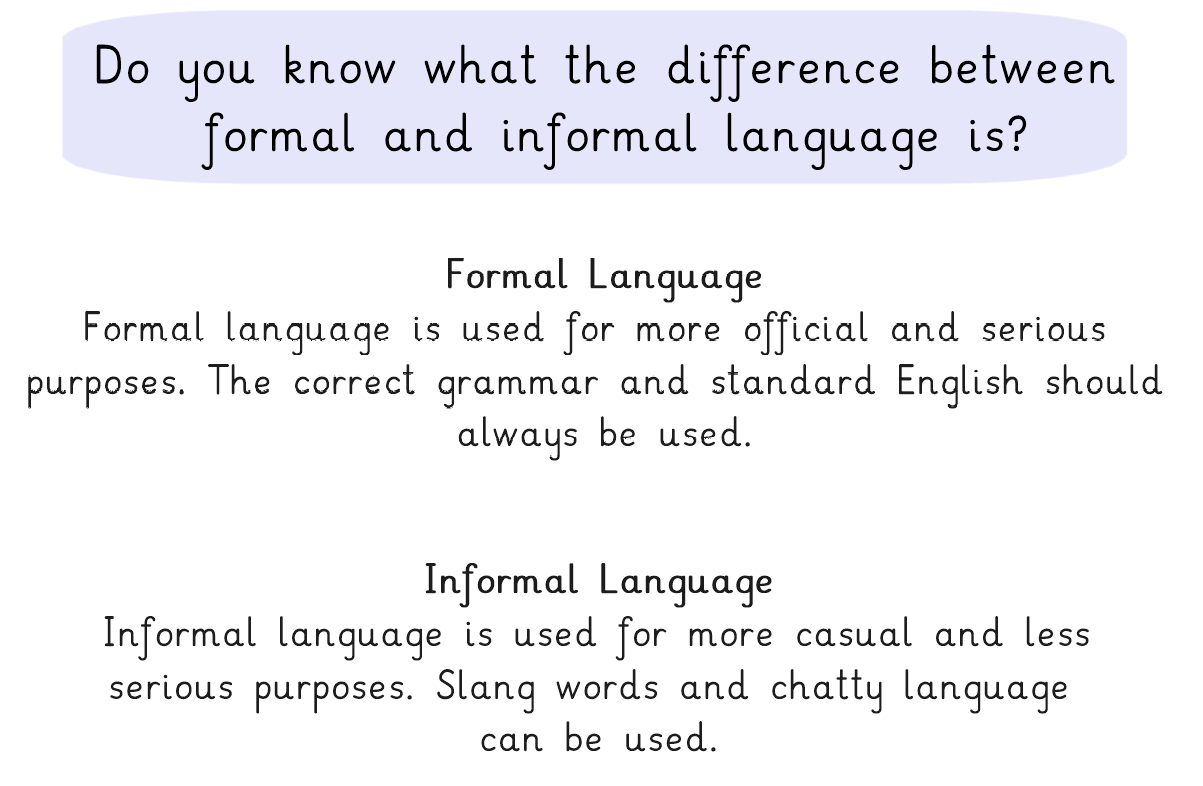 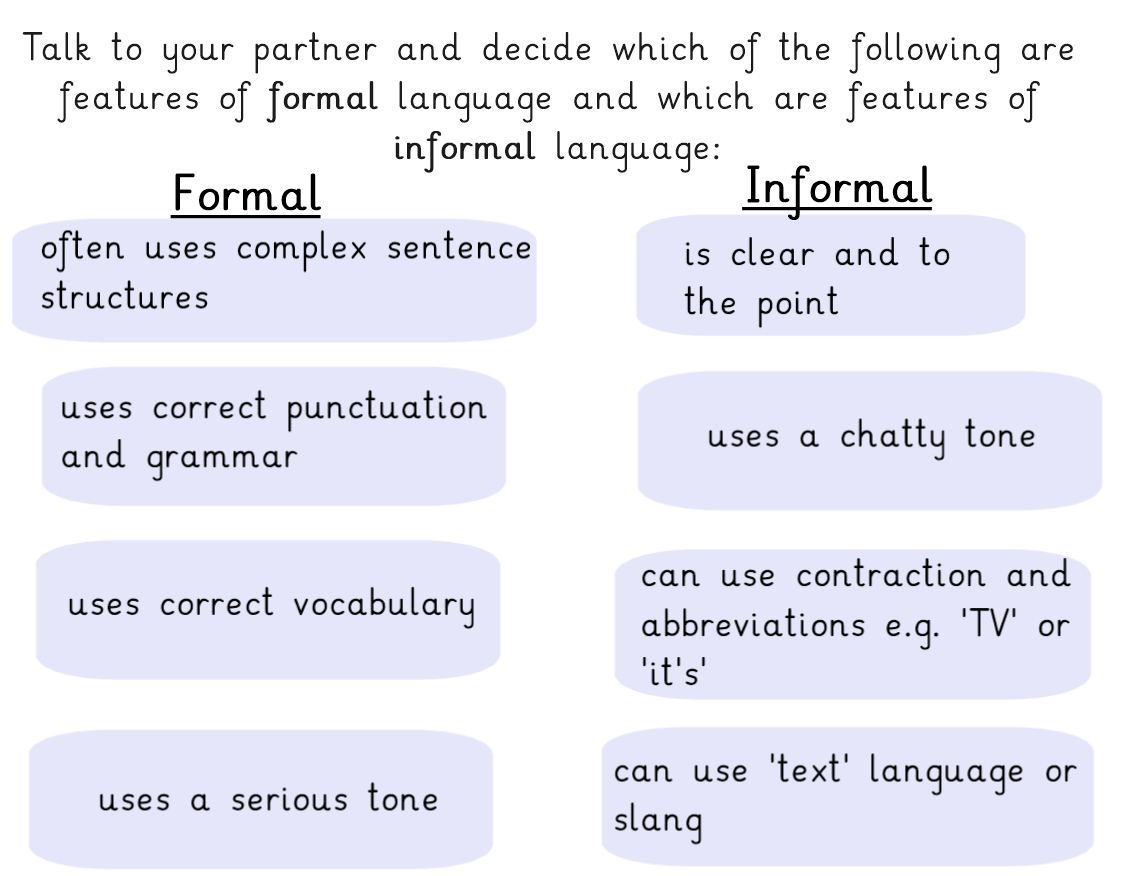 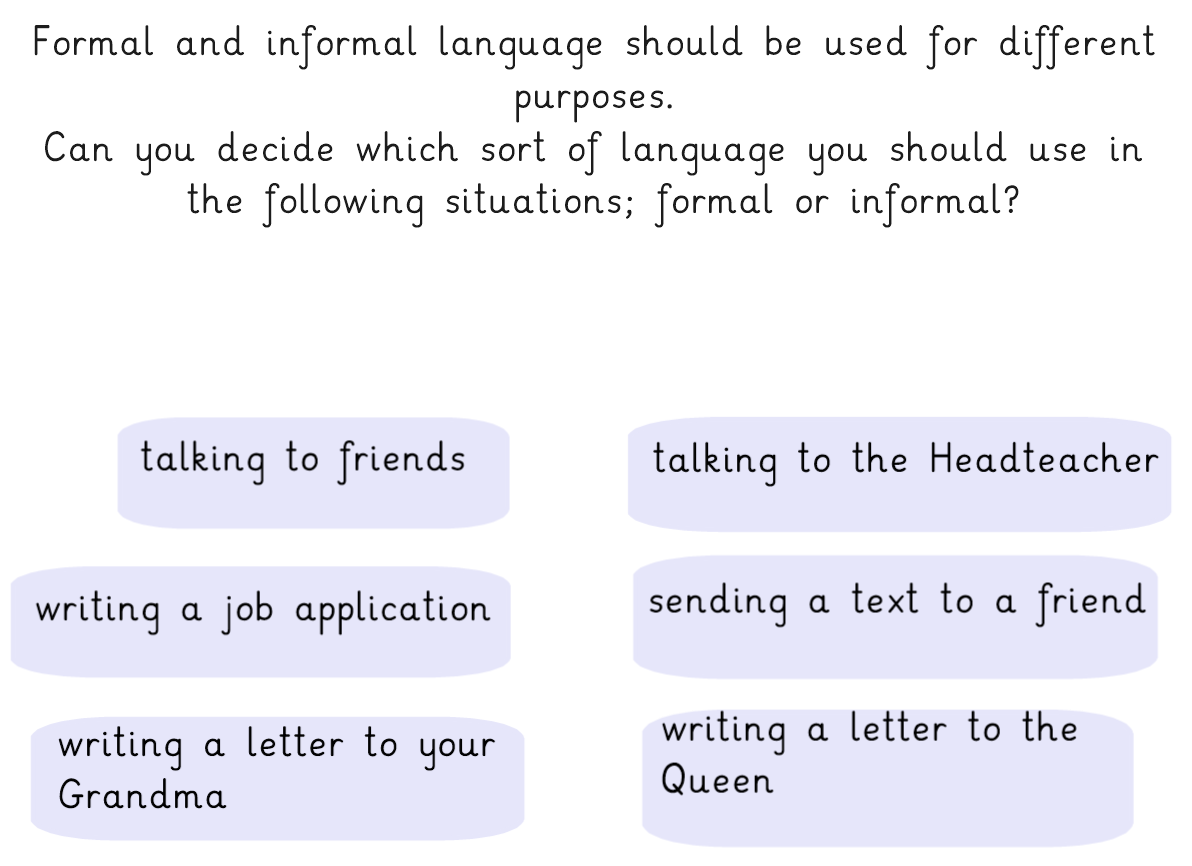 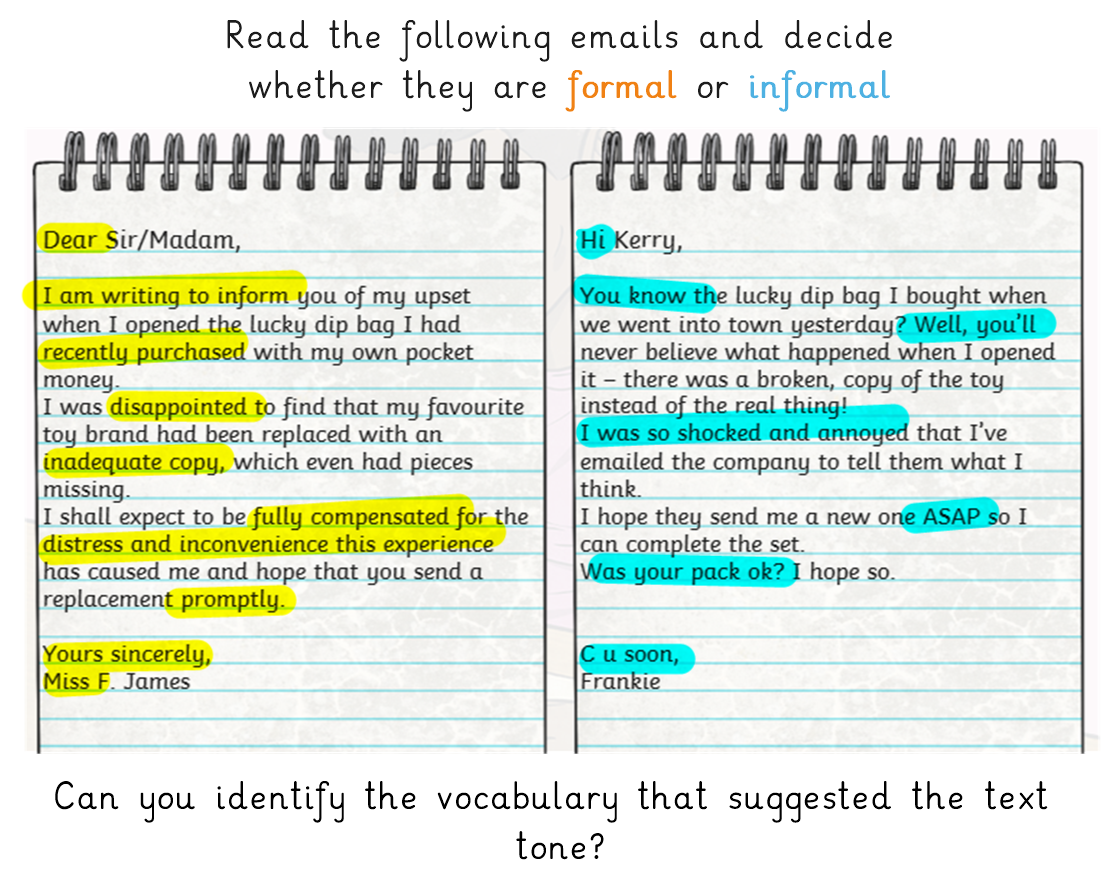 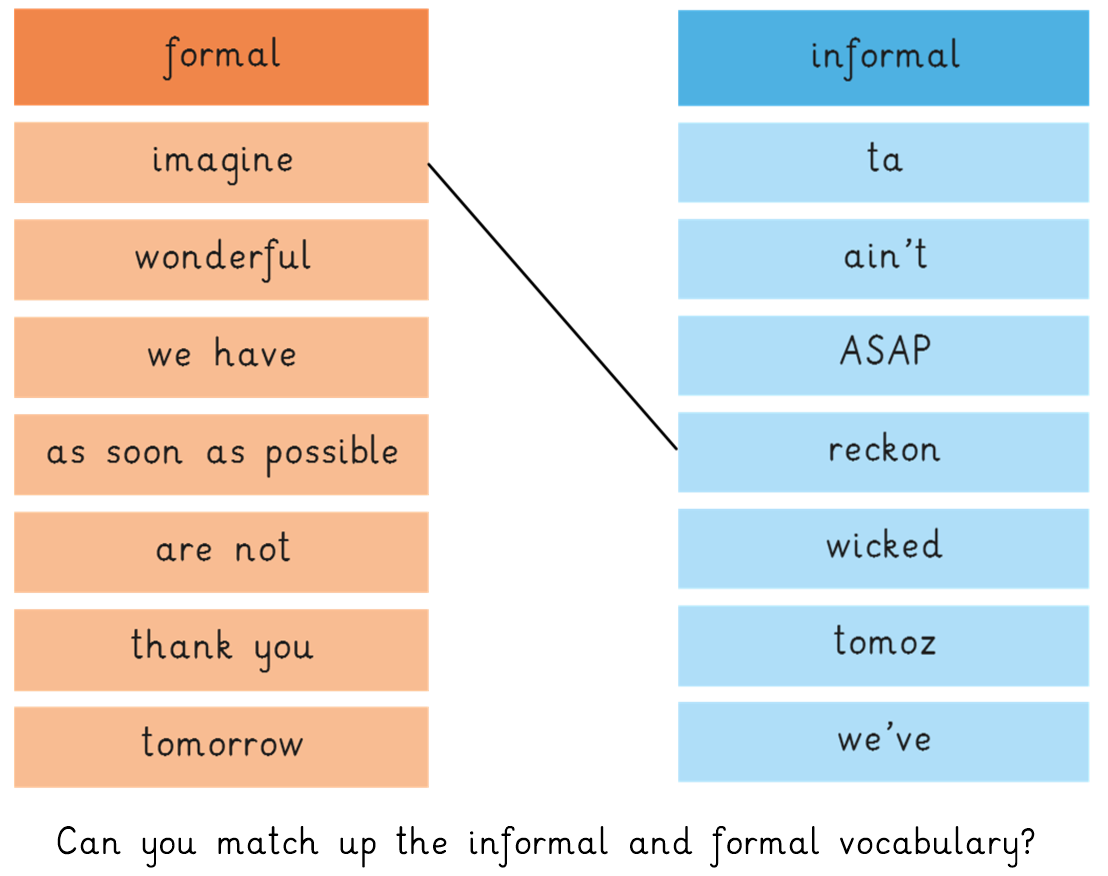 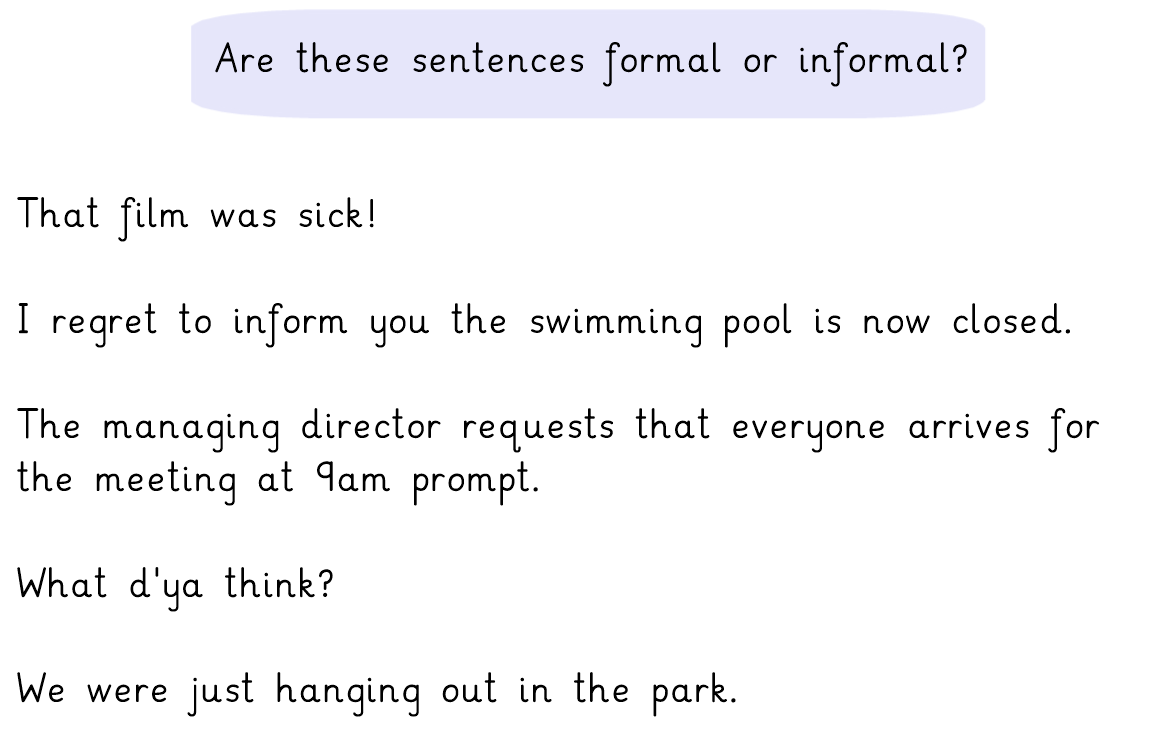 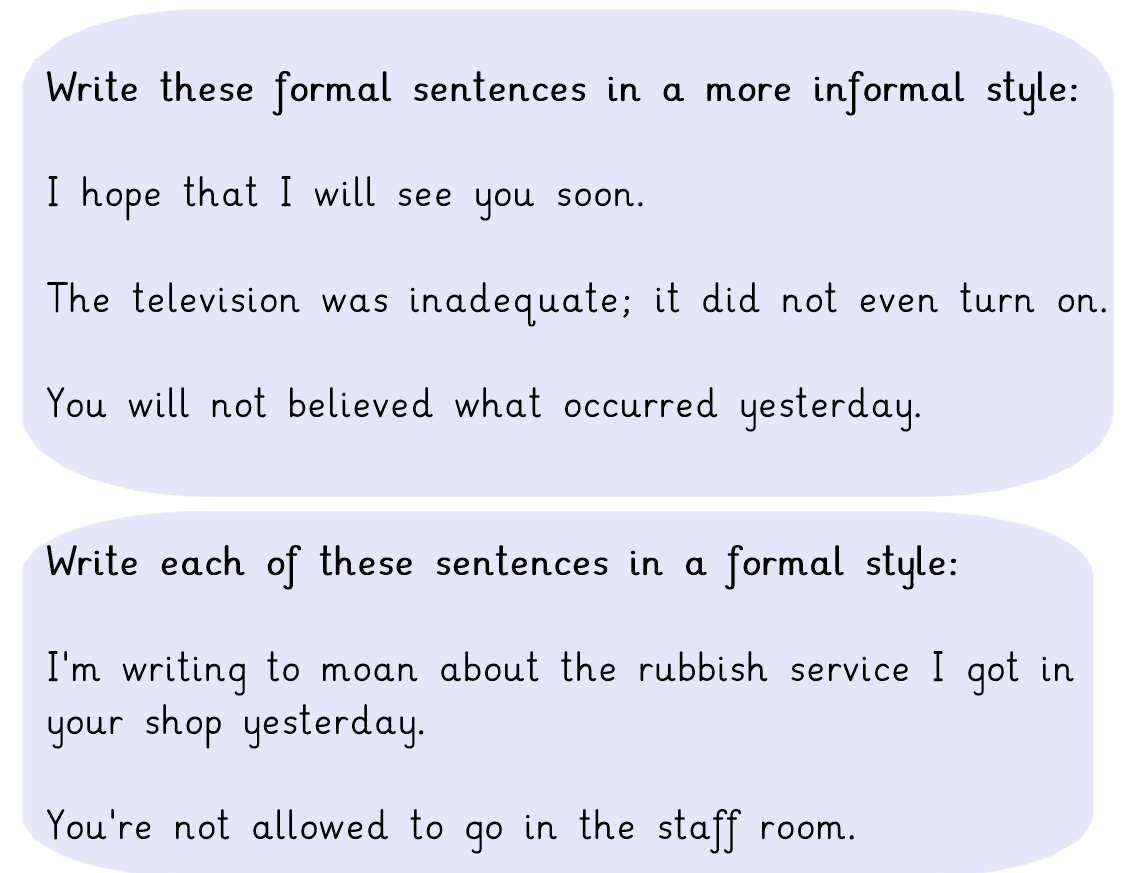 Further challenge:
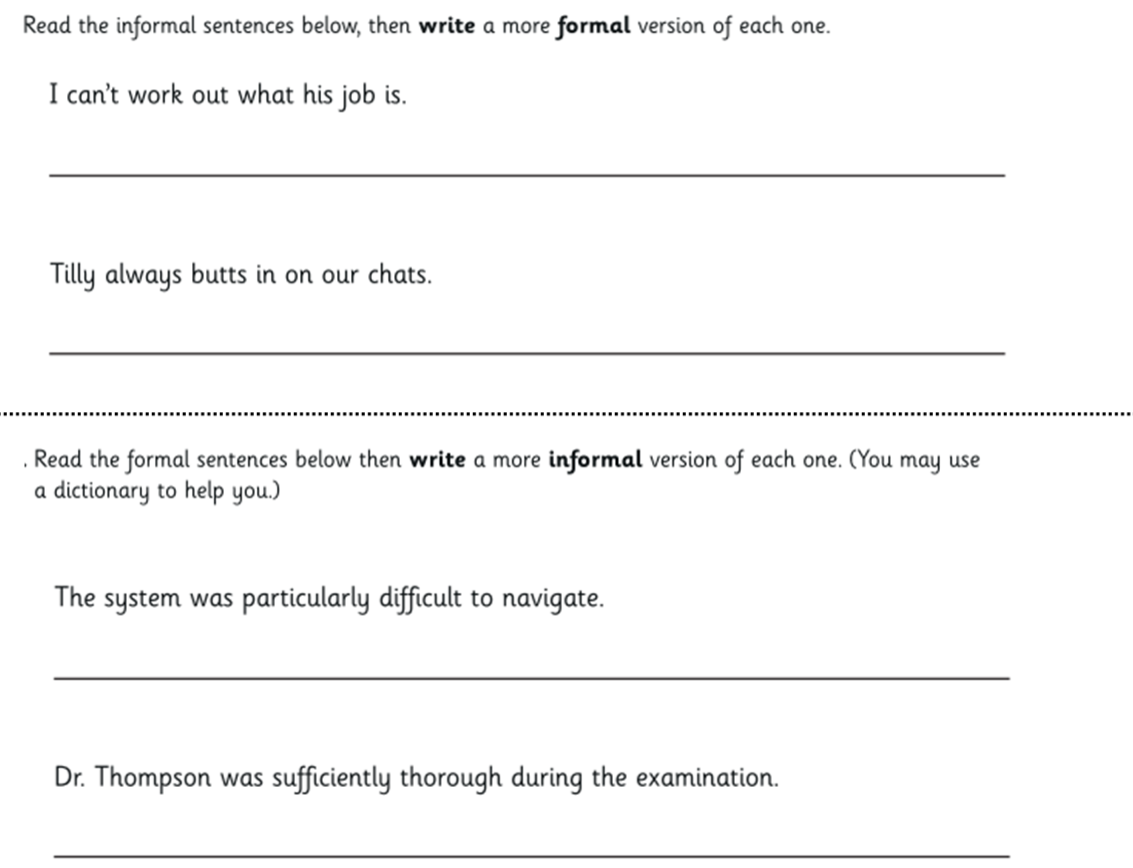 Day 2 – Reading comprehension
Using your bugclub login follow the link and read to page 64
Click here If the link doesn’t work, search for Petronas in your library. 
Answer the bug questions as you go. Look for this symbol.


Your answers will be saved for your teacher to see. 

(If the link doesn’t work straight away you may need to login first then find the book in your library)
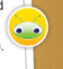 Day 3 – Clockwork
Recap the story - watch the following videos in order. This should take you up to the end of part one.
https://www.youtube.com/watch?v=6EZMbIrLuAs
https://www.youtube.com/watch?v=6EZMbIrLuAs
https://www.youtube.com/watch?v=dP-q_8CetBg
https://www.youtube.com/watch?v=RZMSfRE3VaM
https://www.youtube.com/watch?v=Ik8-oV_axqE
https://www.youtube.com/watch?v=cH4oB4NNNKw
https://www.youtube.com/watch?v=JHhxTfqMrG4
https://www.youtube.com/watch?v=rtayrF7ErtE
https://www.youtube.com/watch?v=31tlLI5Ly_M
Day 4 – Clockwork
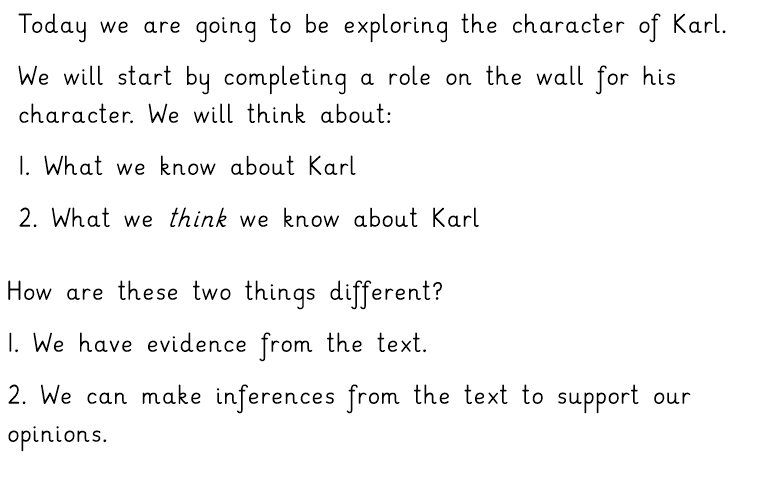 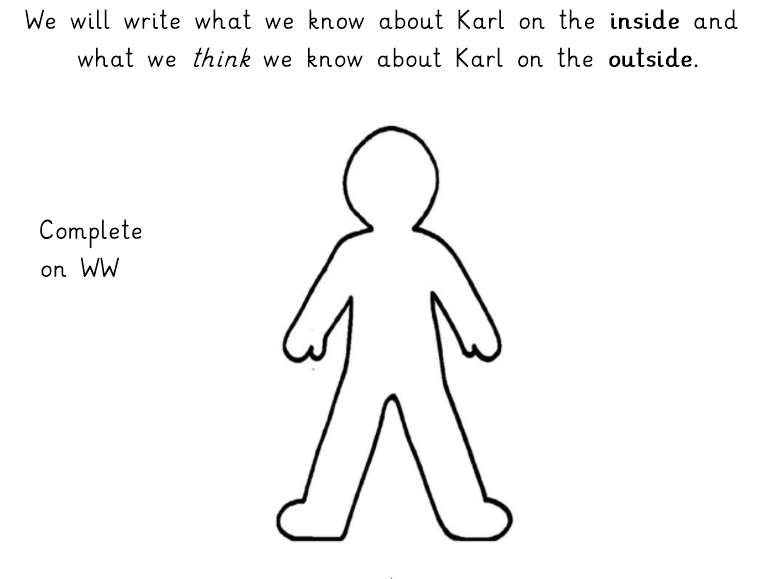 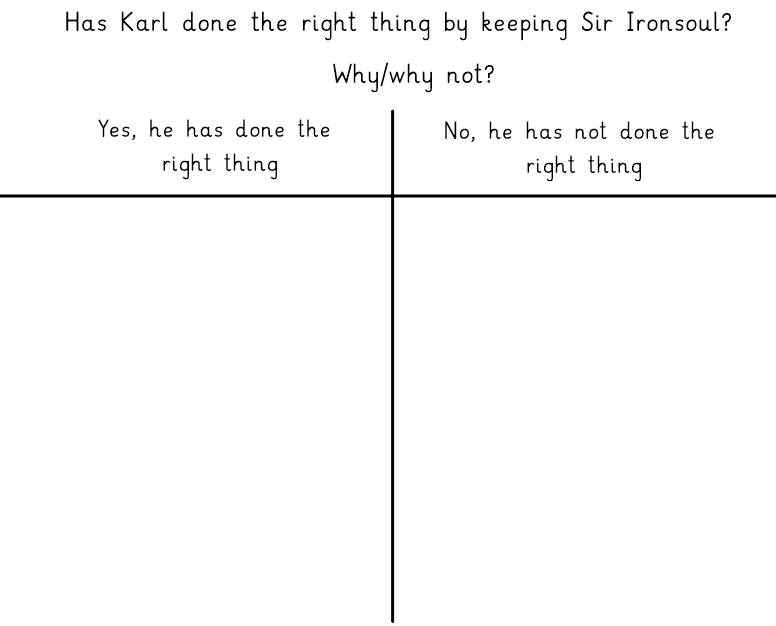 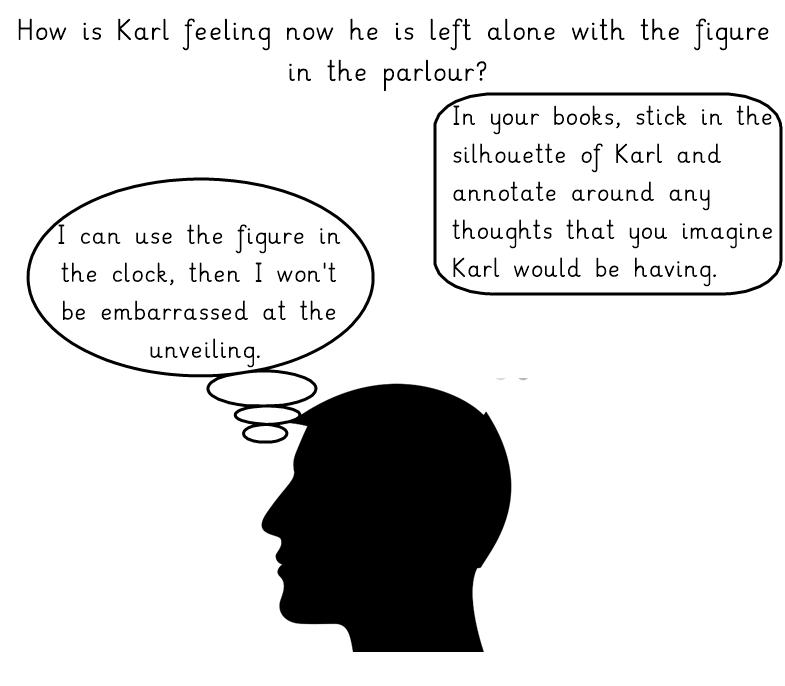 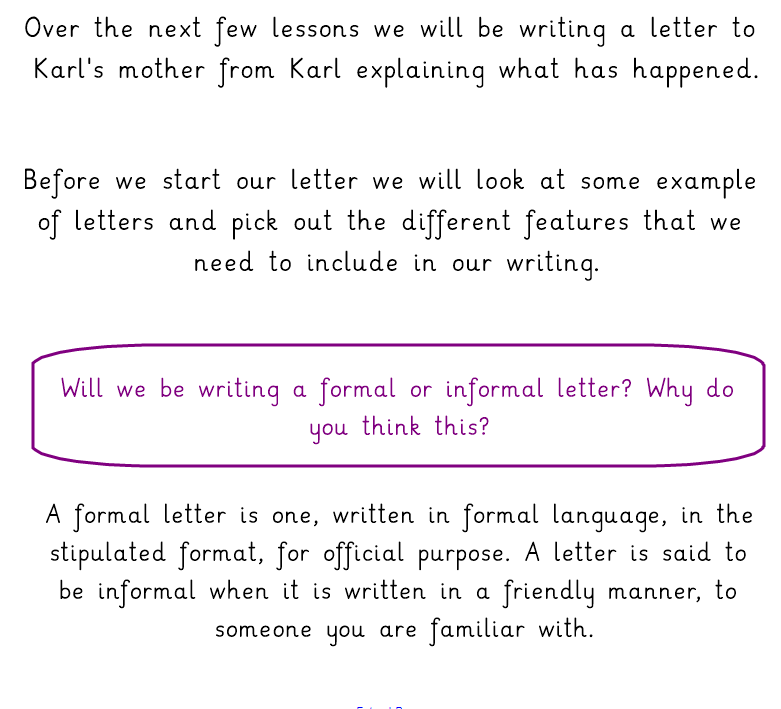 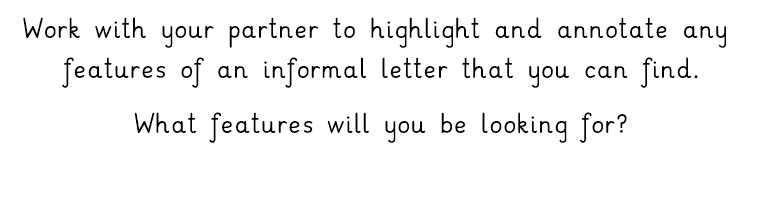 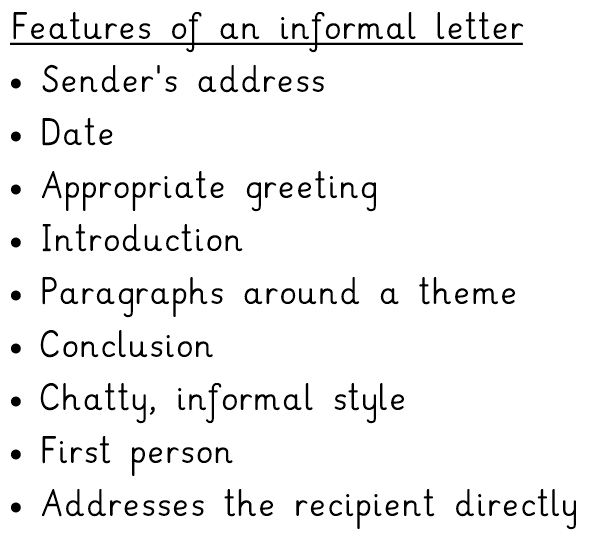 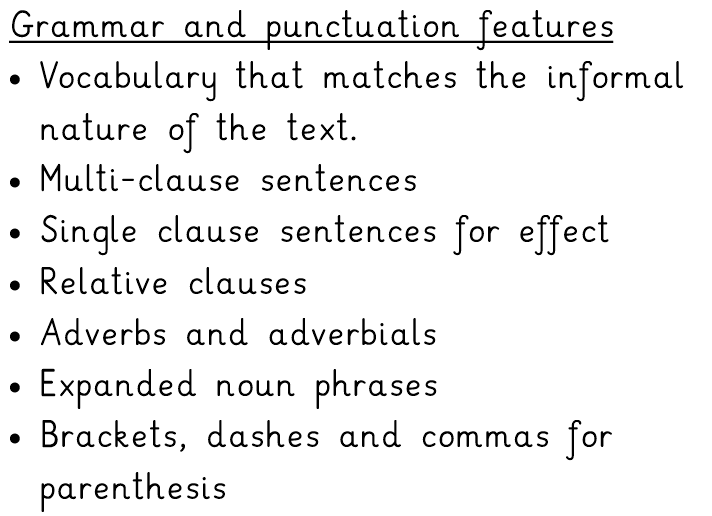 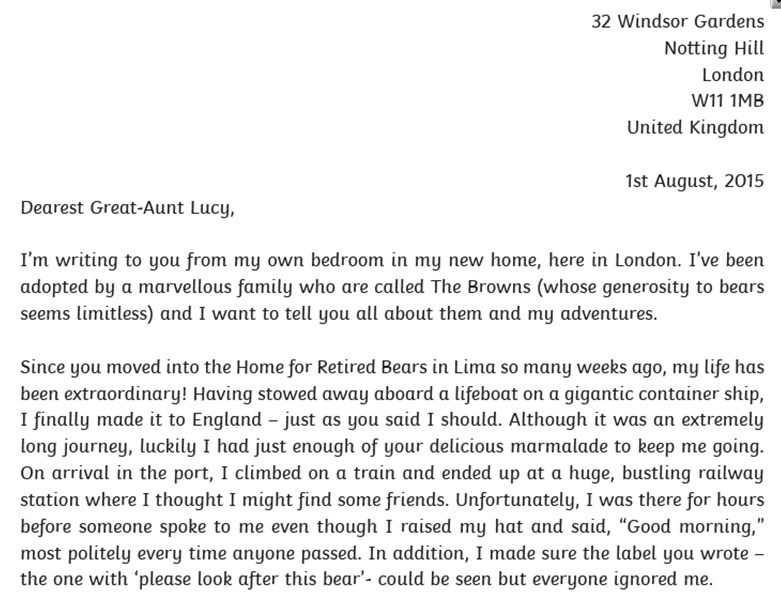 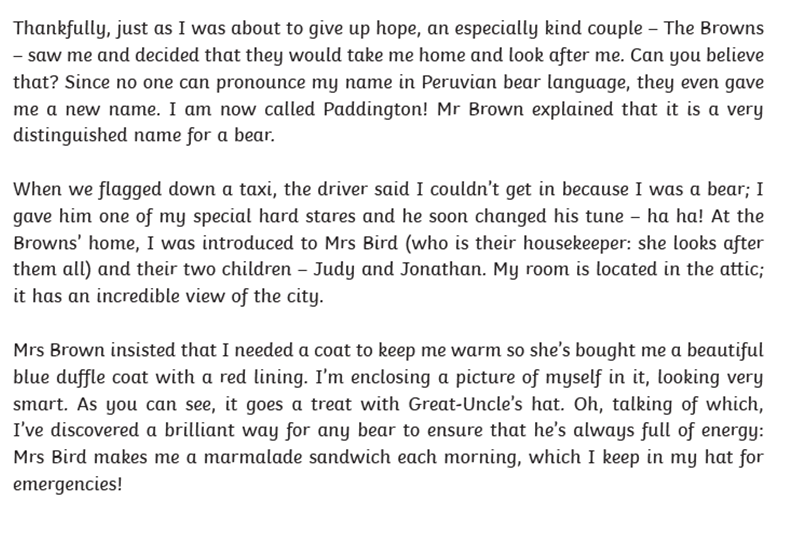 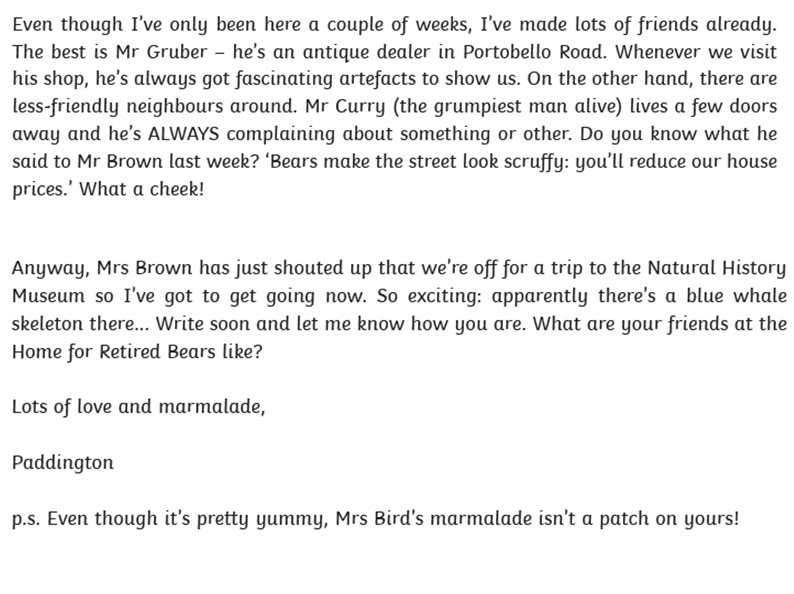 Day 5 - Clockwork
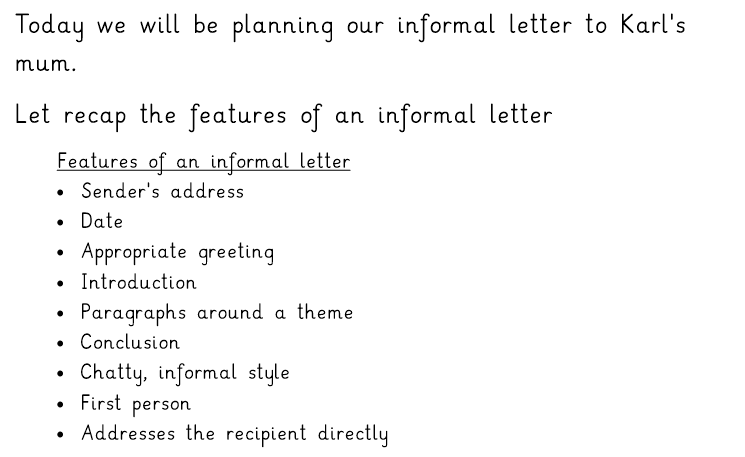 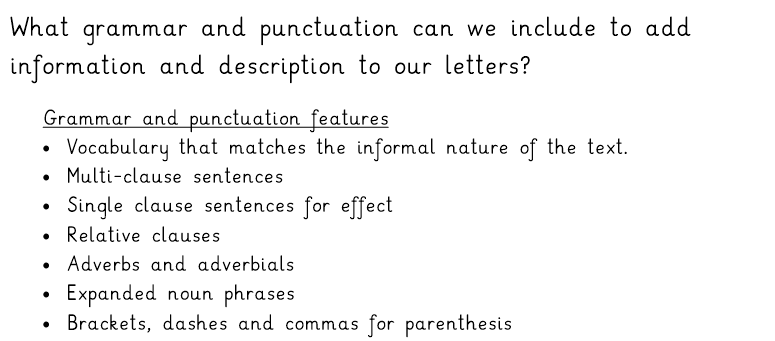 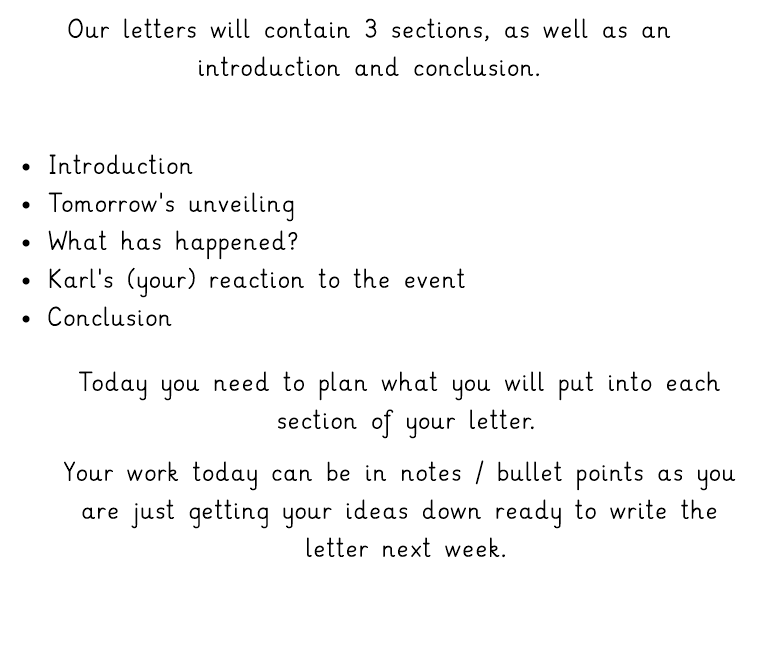 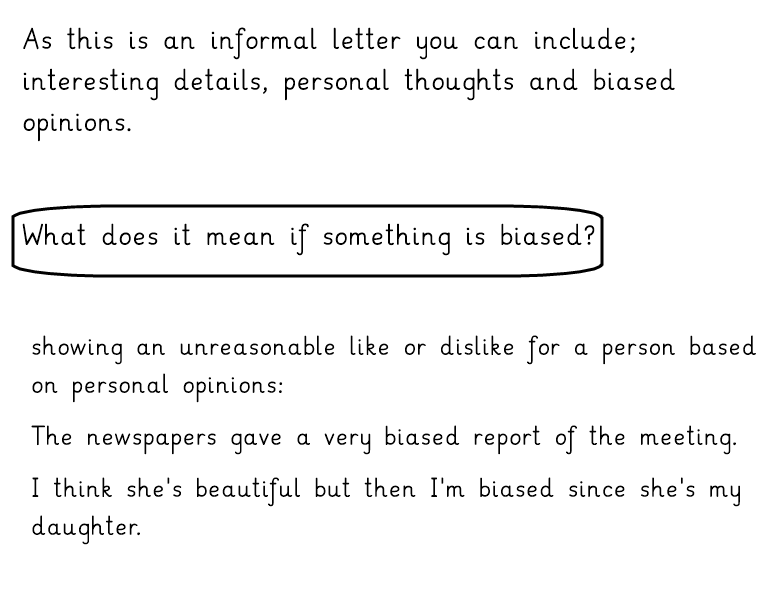 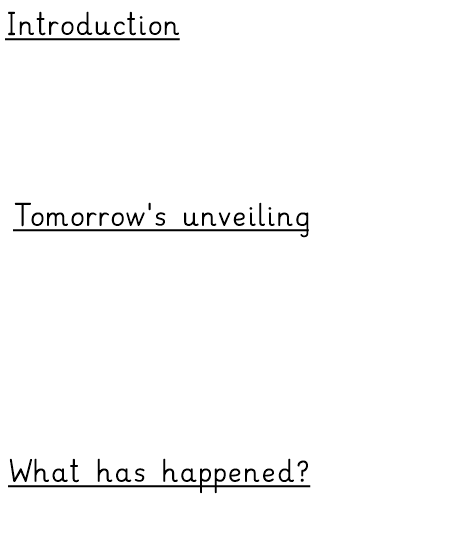 Plan your writing, use the following subheadings to organise your notes
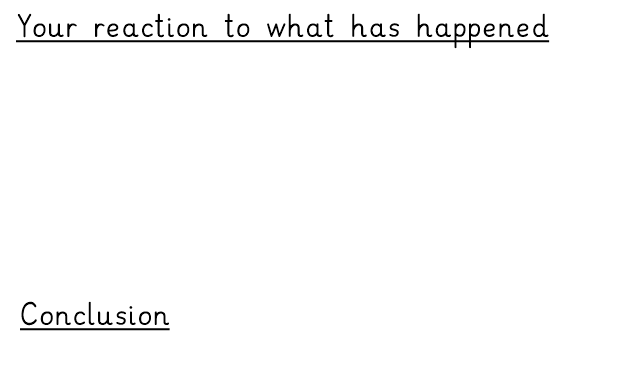 Spelling list and practice
Spelling words to learn:
co-operate
co-ordinate
co-own
re-enter
re-elect
re-educate
re-evaluate
pre-election
semi-detached
non-existent
Follow the link to practise using words with the same spelling rule. 
Use the begin practice section. https://spellingframe.co.uk/spelling-rule/37/44-Use-of-the-hyphen